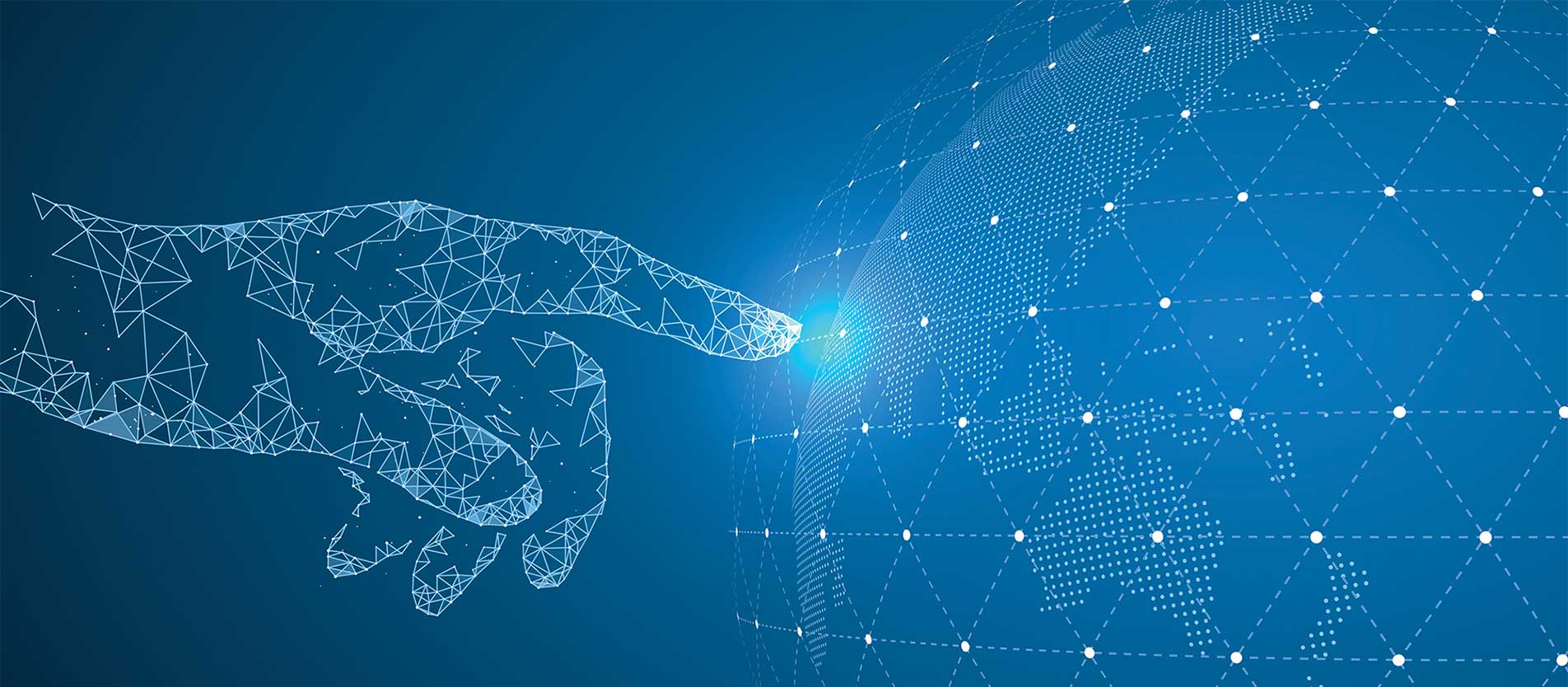 ЦИФРОВИЗАЦИЯ ПРОЦЕССОВ
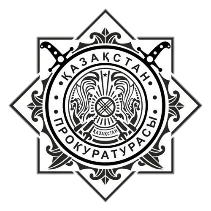 ГЕНЕРАЛЬНАЯ ПРОКУРАТУРА 
РЕСПУБЛИКИ КАЗАХСТАН
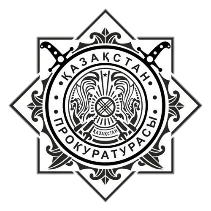 ГОСУДАРСТВЕННАЯ ПРОГРАММА «ЦИФРОВОЙ КАЗАХСТАН»
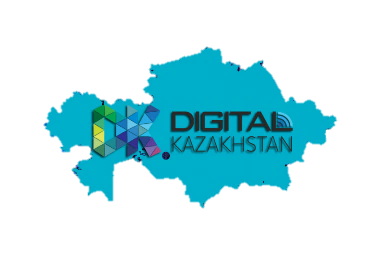 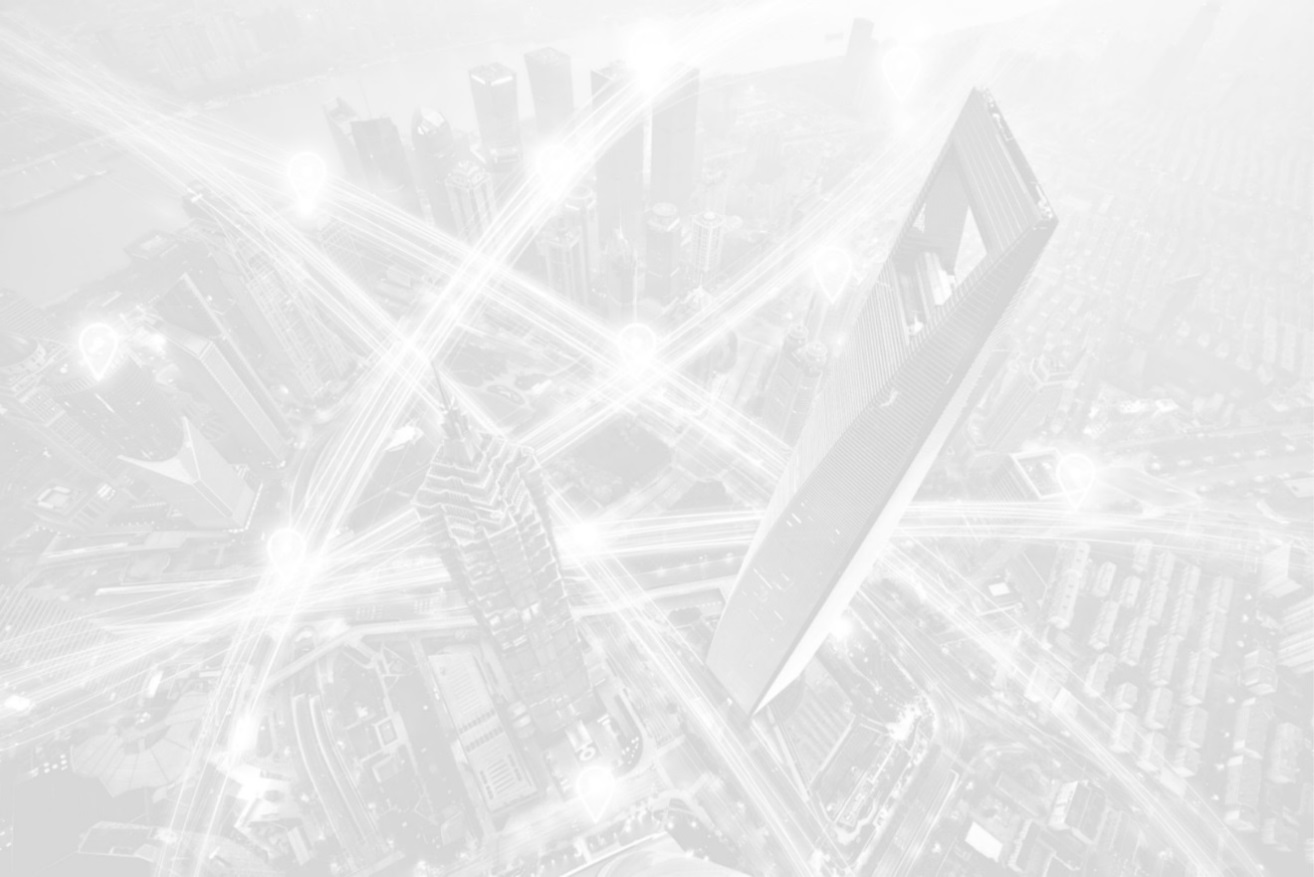 Е-УГОЛОВНОЕ ДЕЛО (Е-УД)
ЕДИНЫЙ РЕЕСТР АДМИНИСТРАТИВНЫХ ПРОИЗВОДСТВ (ЕРАП)
ЕДИНЫЙ РЕЕСТР СУБЪЕКТОВ И ОБЪЕКТОВ ПРОВЕРОК (ЕРСОП)
АНАЛИТИЧЕСКИЙ ЦЕНТР (АЦ)
ЭЛЕКТРОННЫЕ ОБРАЩЕНИЯ (Е-ОБРАЩЕНИЯ)
ГОСУДАРСТВЕННАЯ ПРОГРАММА «ЦИФРОВОЙ КАЗАХСТАН»
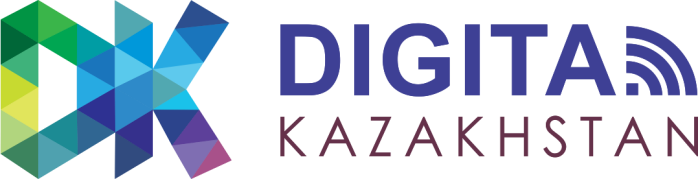 [Speaker Notes: Обрисовать]
ЭЛЕКТРОННОЕ УГОЛОВНОЕ ДЕЛО
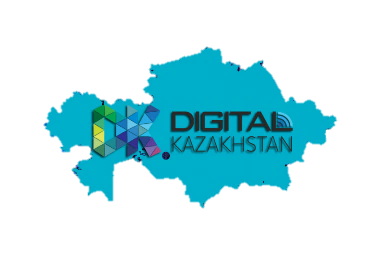 РАССЛЕДУЕМЫЕ ЭЛЕКТРОННЫЕ УГОЛОВНЫЕ ДЕЛА ПО СТРАНЕ ЗА 12 МЕСЯЦЕВ 2020 ГОДА
ВСЕГО:
162 783
45,1%
ЭЛЕКТРОННЫХ ДЕЛ
ИЗ НИХ:
24,3%
73546
РАССЛЕДОВАЛИСЬ В ЭЛЕКТРОННОМ ФОРМАТЕ
НАПРАВЛЕНО В СУД
13 403
НАПРАВЛЕННЫЕ В СУД
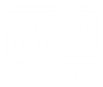 УДЕЛЬНЫЙ ВЕС ЭЛЕКТРОННЫХ УГОЛОВНЫХ ДЕЛ В РАЗРЕЗЕ РЕГИОНОВ
ЭЛЕКТРОННОЕ УГОЛОВНОЕ ДЕЛО
СОСТОЯНИЕ ТЕХНИЧЕСКОГО ОСНАЩЕНИЯ
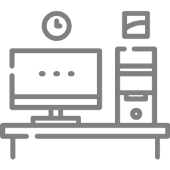 45,2%
ТЕХНИЧЕСКОЕ ОСНАЩЕНИЕ ОРГАНОВ ПОЛИЦИИ
ЕДИНЫЙ РЕЕСТР АДМИНИСТРАТИВНЫХ ПРОИЗВОДСТВ
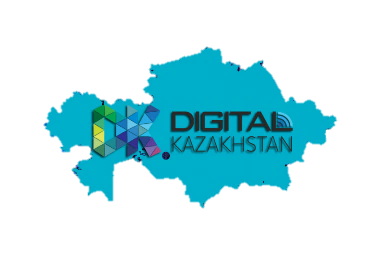 ЭЛЕКТРОННЫЕ ПРОТОКОЛА (МВД)
ВСЕГО:
3 394 634
ИЗ НИХ:
2 792 305 (82,3%)
В ЭЛЕКТРОННОМ ФОРМАТЕ
ВСЕГО ЗАКУПЛЕНО  14 385 ПЛАНШЕТОВ, 1 865 ПЛАНИРУЮТСЯ
ЕДИНЫЙ РЕЕСТР АДМИНИСТРАТИВНЫХ ПРОИЗВОДСТВ
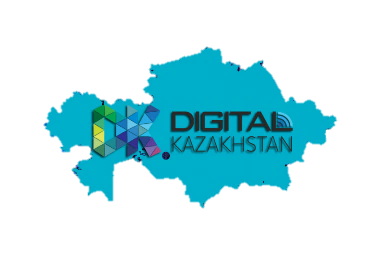 ВСЕГО
ЭЛЕКТРОННЫЕ ПРОТОКОЛА
ЭЛЕКТРОННЫЕ
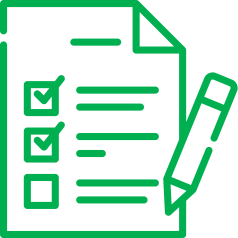 ЗАПОЛНЕННЫЕ ПРОТОКОЛА В РАЗРЕЗЕ РЕГИОНОВ
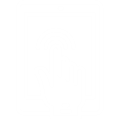 ТЕХНИЧЕСКОЕ ОСНАЩЕНИЕ ЭЛЕКТРОННЫМИ ПЛАНШЕТАМИ
ЕДИНЫЙ РЕЕСТР СУБЪЕКТОВ/ОБЪЕКТОВ ПРОВЕРОК
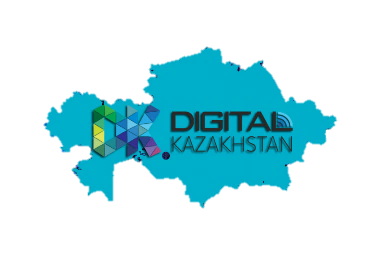 ЗАРЕГИСТРИРОВАННЫЕ ПРОВЕРКИ ЗА 2020 ГОД
ВСЕГО:
69 834
зарегистрировано проверок
ИЗ НИХ:
63 585
(91,7%)
ПРОВЕРОК В ЭЛЕКТРОННОМ ФОРМАТЕ
ЭЛЕКТРОННЫЕ ОБРАЩЕНИЯ
ЦЕЛЬ И ЗАДАЧИ ПРОЕКТА
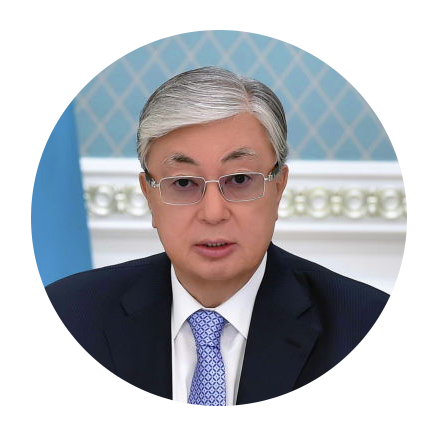 Наша общая задача - воплотить в жизнь концепцию «Слышащего государства», которое оперативно и эффективно реагирует на все конструктивные запросы граждан.
Президент Республики Казахстан
Касым-Жомарт Токаев
ЦЕЛЬ ПРОЕКТА
ПОВЫШЕНИЕ КАЧЕСТВА И ОПТИМИЗАЦИЯ РАБОТЫ ГОСОРГАНОВ С ОБРАЩЕНИЯМИ
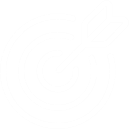 ИС «Электронное обращение»
ЗАДАЧИ ПРОЕКТА
консолидация разрозненных каналов коммуникаций
стандартизация процедур подачи обращения
создание единого реестра обращений
интеграция с базами данных для оптимизации процесса рассмотрения
обеспечение контроля за качеством рассмотрения 
оперативное выявление и реагирование на проблемы населения
АНАЛИТИЧЕСКИЙ ЦЕНТР
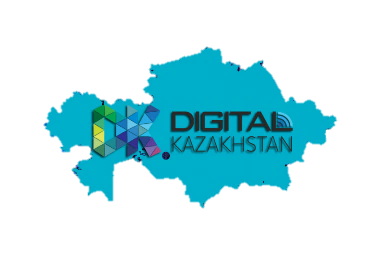 В 2020 ГОДУ РЕАЛИЗОВАНО 10 КОМПОНЕНТОВ:
Хранилище данных
Единый эталонный справочник для всех систем
Единая подсистема администрирования
Информационная безопасность
Интеграция с системами Комитета
Геоинформационная подсистема
Предиктивный анализ
Построение государственных статистических отчетов, визуализации и операций со статистическими срезами
Внешняя витрина данных для граждан
Специальные учеты
АНАЛИТИЧЕСКИЙ ЦЕНТР
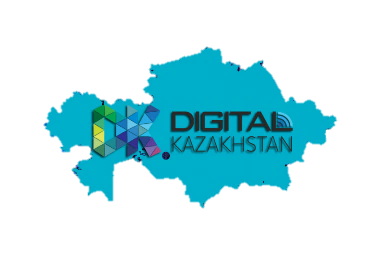 РЕАЛИЗОВАНЫ АНАЛИТИЧЕСКИЕ МОДУЛИ:
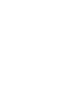 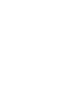 (ПЕРЕКВАЛИФИКАЦИИ, НЕОДНОКРАТНОСТЬ ЛИЦ, КУИ, СРОКИ ПРИНЯТИЯ РЕШЕНИЙ ПОСЛЕ ОТМЕН, АНАЛИЗ ВОЗВРАТОВ ДС ИЗ ПРОКУРОРЫ И СУДА, МОДУЛЬ ПО ЧАСТНЫМ ПОСТАНОВЛЕНИЯМ.
МОНИТОРИНГОВЫЙ ЦЕНТР 
(КРИТЕРИИ ОЦЕНКИ ЭФФЕКТИВНОСТИ ДЕЯТЕЛЬНОСТИ ПРОКУРОРОВ)
НАДЗОР ЗА СЛЕДСТВИЕМ
МЦ
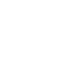 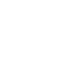 ОСНОВНЫЕ ПОКАЗАТЕЛИ ПРЕСТУПНОСТИ
АНАЛИЗ ГРАЖДАНСКИХ ДЕЛ «ОБ ОСПАРИВАНИИ РЕШЕНИЙ И ДЕЙСТВИЙ ГО»
(СРАВНИТЕЛЬНЫЙ АНАЛИЗ ПО ОСНОВНЫМ ПОКАЗАТЕЛЯМ ПРЕСТУПНОСТИ)
ЗЕРДЕЛЕУ
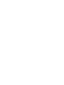 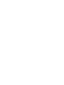 КРАТКИЕ СПРАВКИ
КРАТКАЯ АНАЛИТИЧЕСКАЯ СПРАВКА О ДЕЯТЕЛЬНОСТИ ПРОКУРАТУРЫ
(МОДУЛЬ МОНИТОРИНГ ПРАВОВОЙ СТАТИСТИКИ, СТАТИСТИЧЕСКИЕ ОТЧЕТЫ)
ОТЧЕТЫ
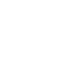 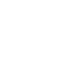 СИСТЕМА ПРОГНОЗИРОВАНИЯ
СИСТЕМА ПРОГНОЗИРОВАНИЯ ПОВТОРНОСТИ СОВЕРШЕНИЯ ПРЕСТУПЛЕНИЙ РЕЦИДИВИСТАМИ
АНАЛИЗ ПРЕКРАЩЕННЫХ ДЕЛ СВЯЗАННЫХ С ГУМАНИЗАЦИЕЙ УГОЛОВНЫХ ПРАВОНАРУШЕНИЙ
ГУМАНИЗАЦИЯ
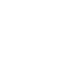 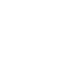 ИНФОРМАЦИОННО СПРАВОЧНЫЕ МАТЕРИАЛЫ ПО МОДУЛЯМ СИСТЕМЫ АНАЛИТИЧЕСКОГО ЦЕНТРА
ОСНОВНЫЕ ПОКАЗАТЕЛИ ИНФОРМАЦИОННОЙ СИСТЕМЫ «ЗАҢДЫЛЫҚ»
ГИД ПО АЦ
ЗАҢДЫЛЫҚ